Научное общество учеников начальной школы «Знайка».
Цель:
социализация личности, формирование коммуникативных навыков
Задачи:
- развивать одаренность обучающихся через оптимальное сочетание основного, дополнительного и индивидуального образования; 
- внедрять в образовательное пространство школы альтернативный вариант оценивания обучающихся в форме «портфолио»;
- стимулировать творческую деятельность педагогического коллектива и создать условия для удовлетворения потребности педагогов в продуктивном  самовыражении;
- совершенствовать здоровьесберегающие и здоровьеразвивающие компоненты образовательного пространства школы;
- повышать уровень и качество образования через идеи гуманной и личностно ориентированной педагогики.
Структура:
Формы работы:
Предварительная защита
Линейка
Мастер –класс
Обобщение опыта
Пресс-конференция
Круглый стол
Консультация
Научно-практическая конференция
Праздник «День НАУКИ»
Участие в конкурсах
Предварительная защита
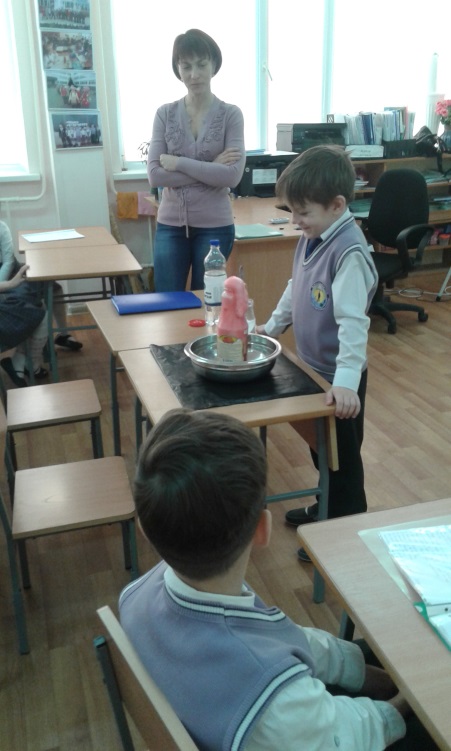 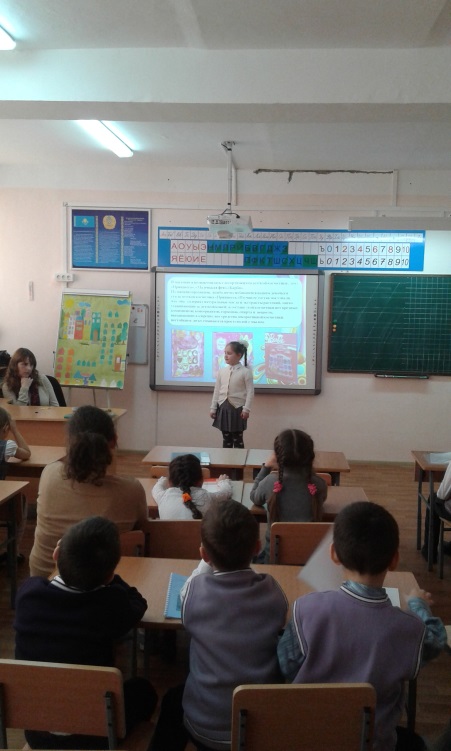 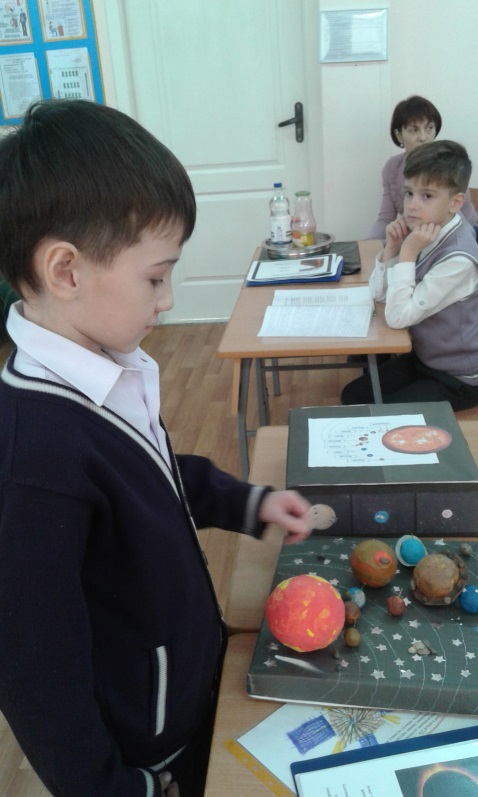 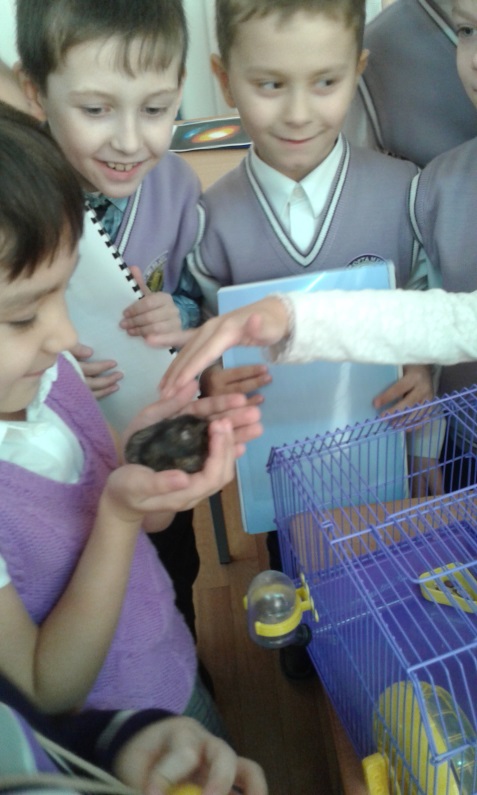 Линейка
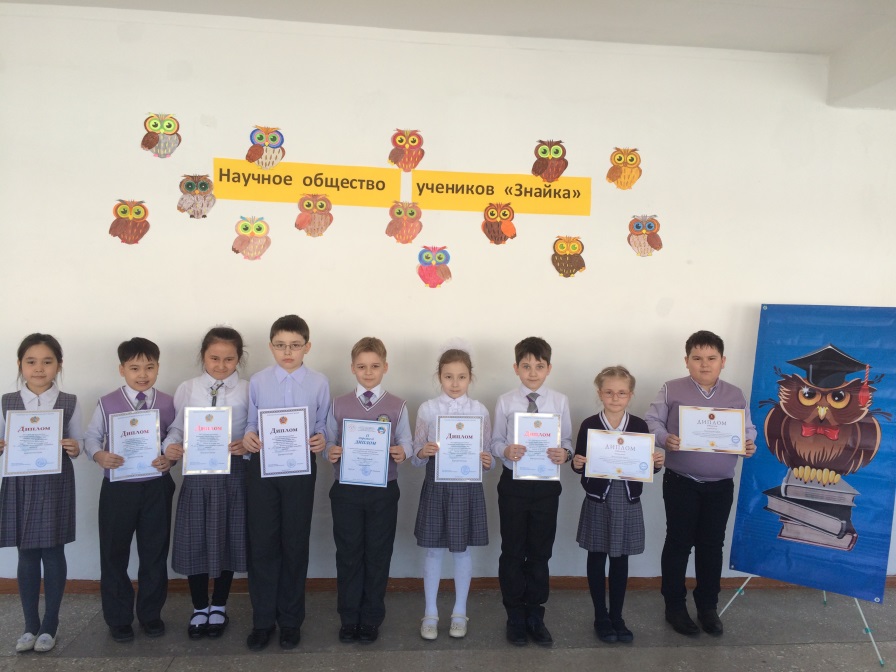 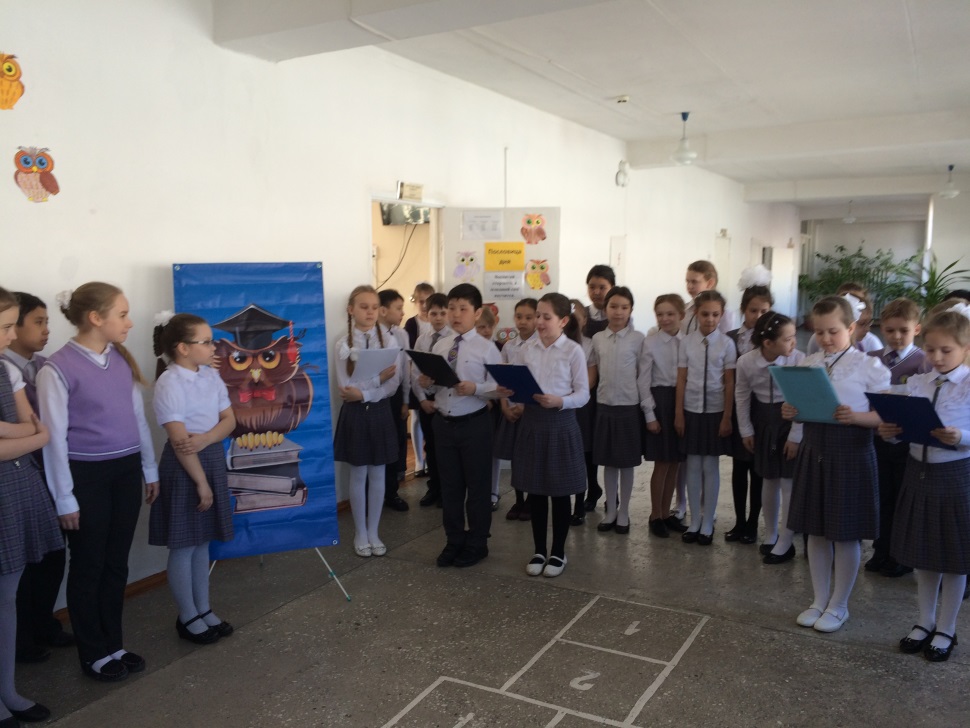 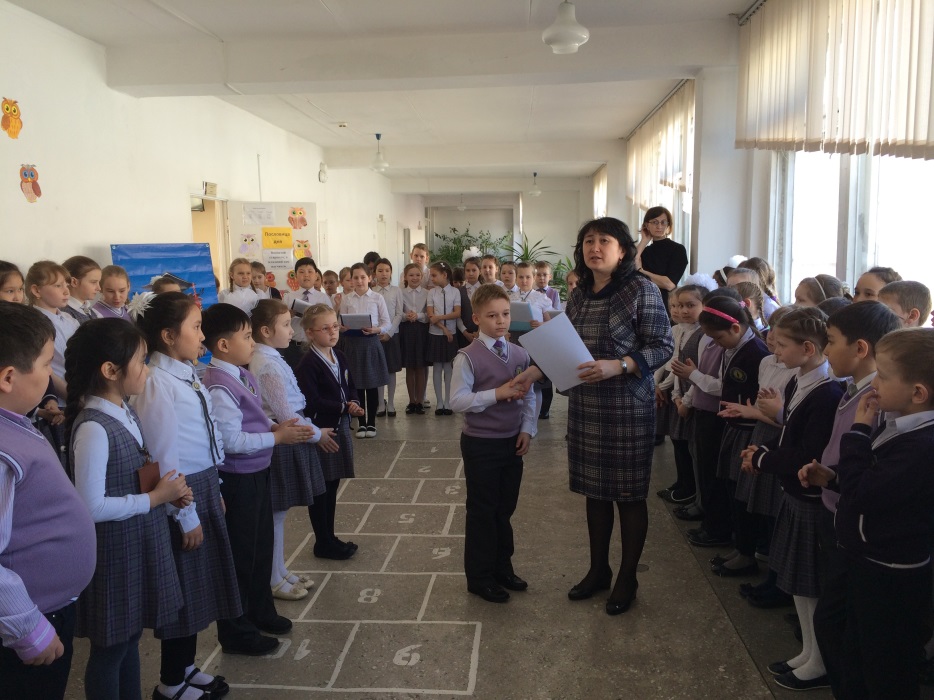 Мастер -класс
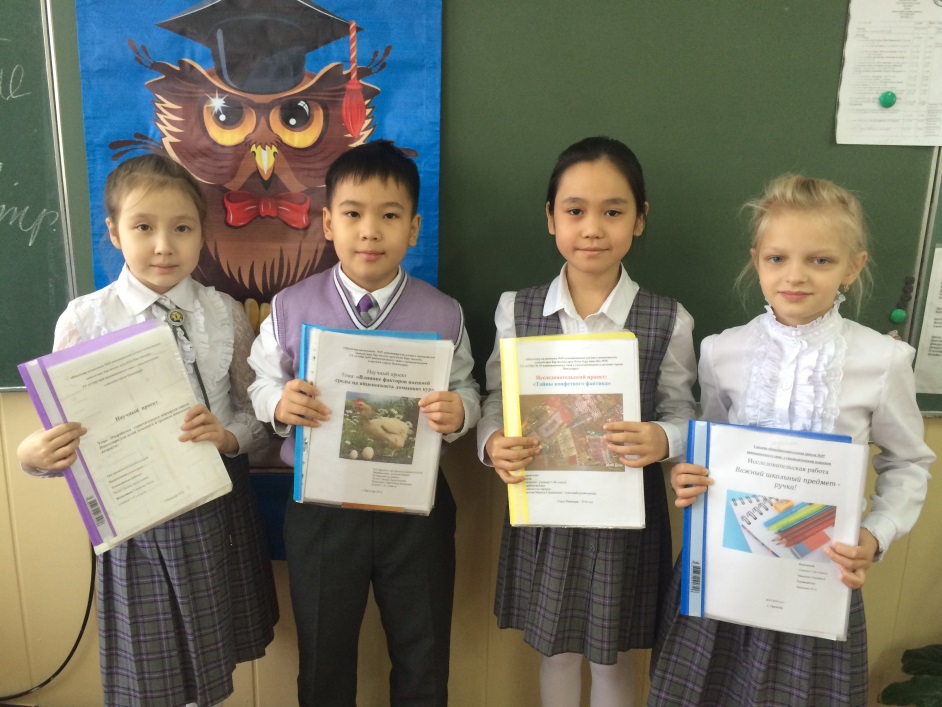 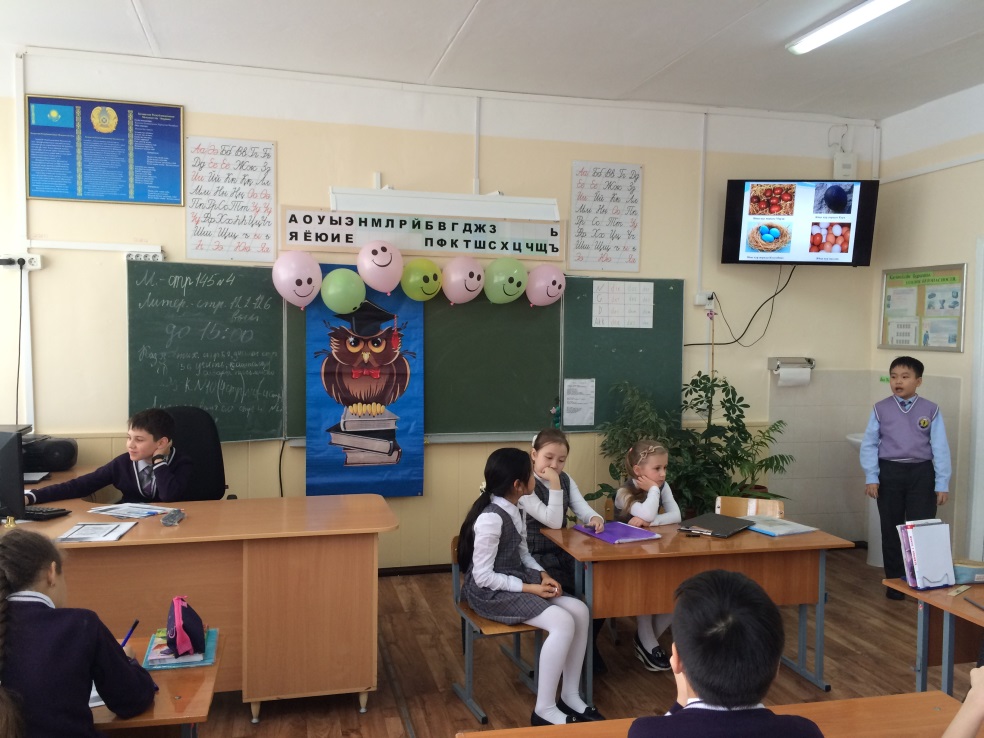 Обобщение опыта
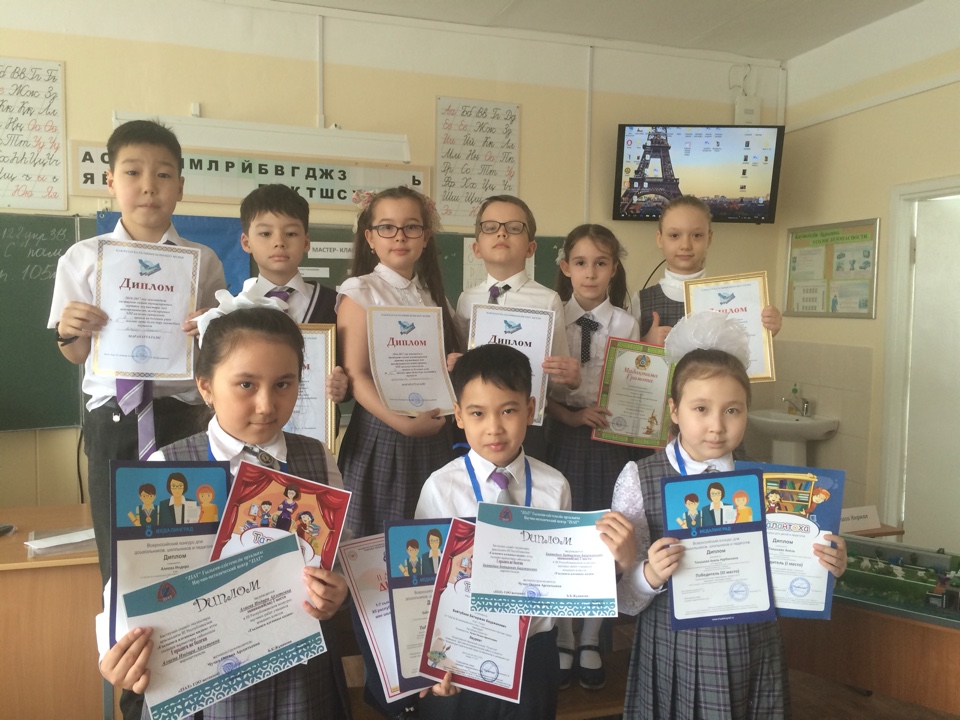 Пресс-конференция
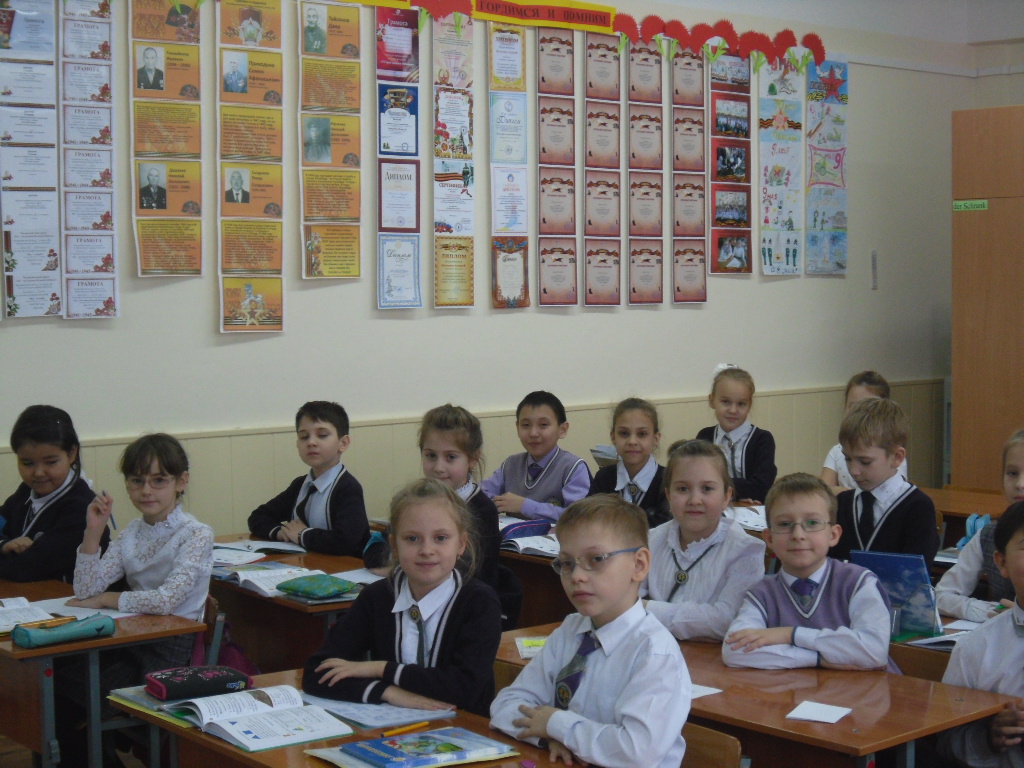 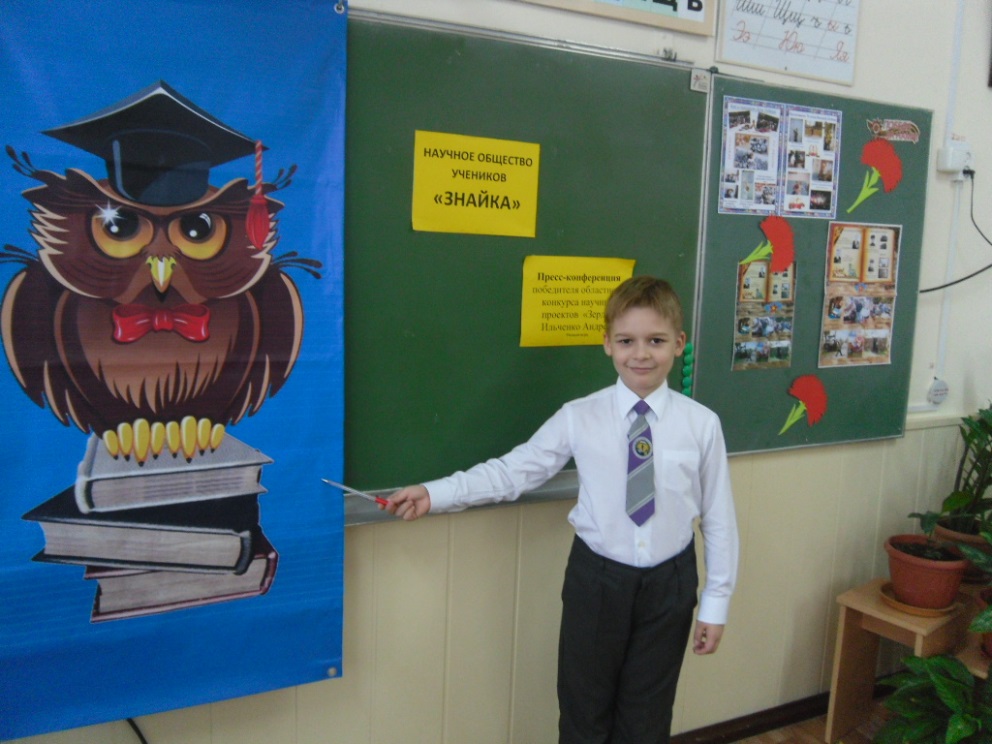 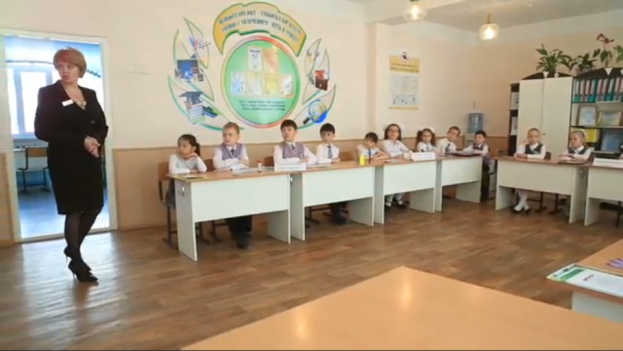 Круглый стол
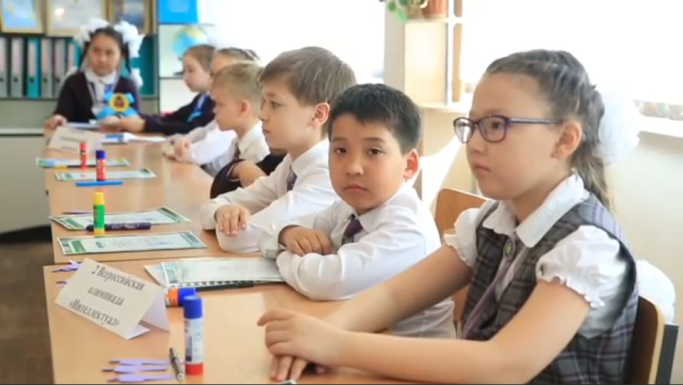 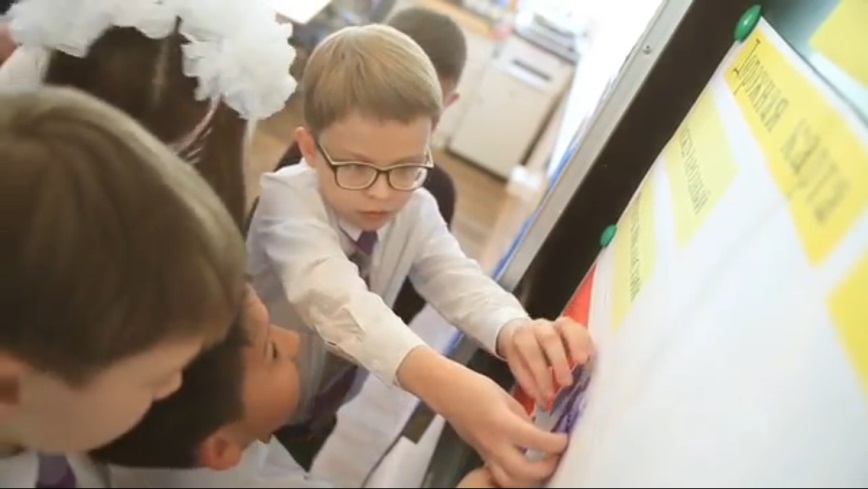 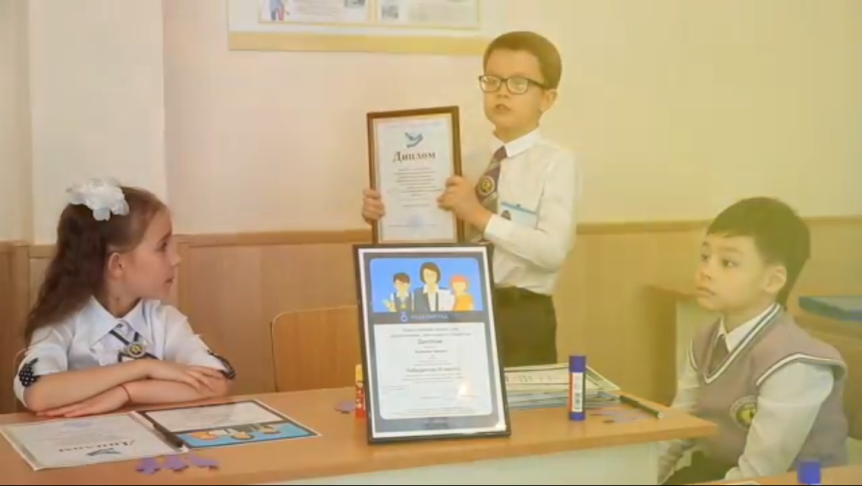 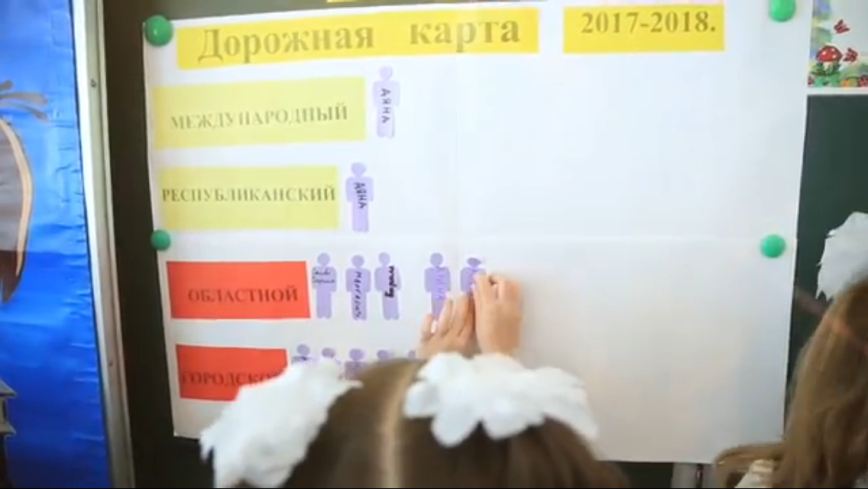 Консультация
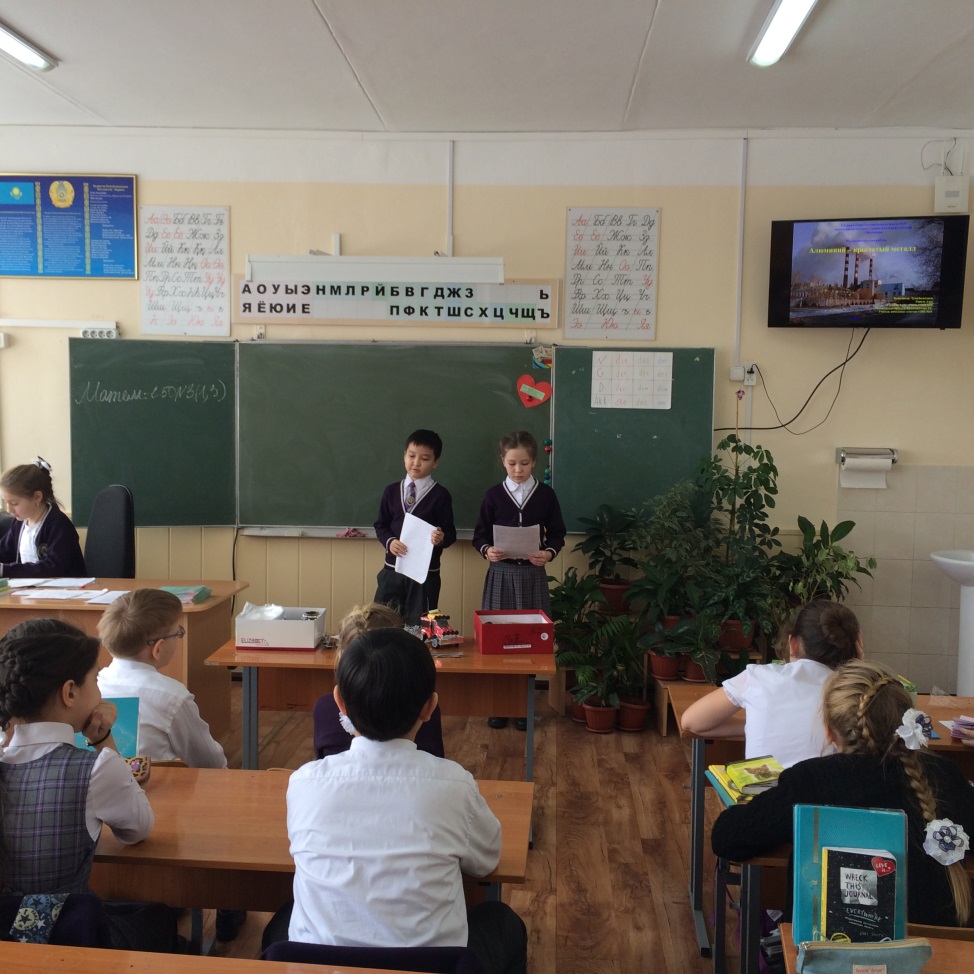 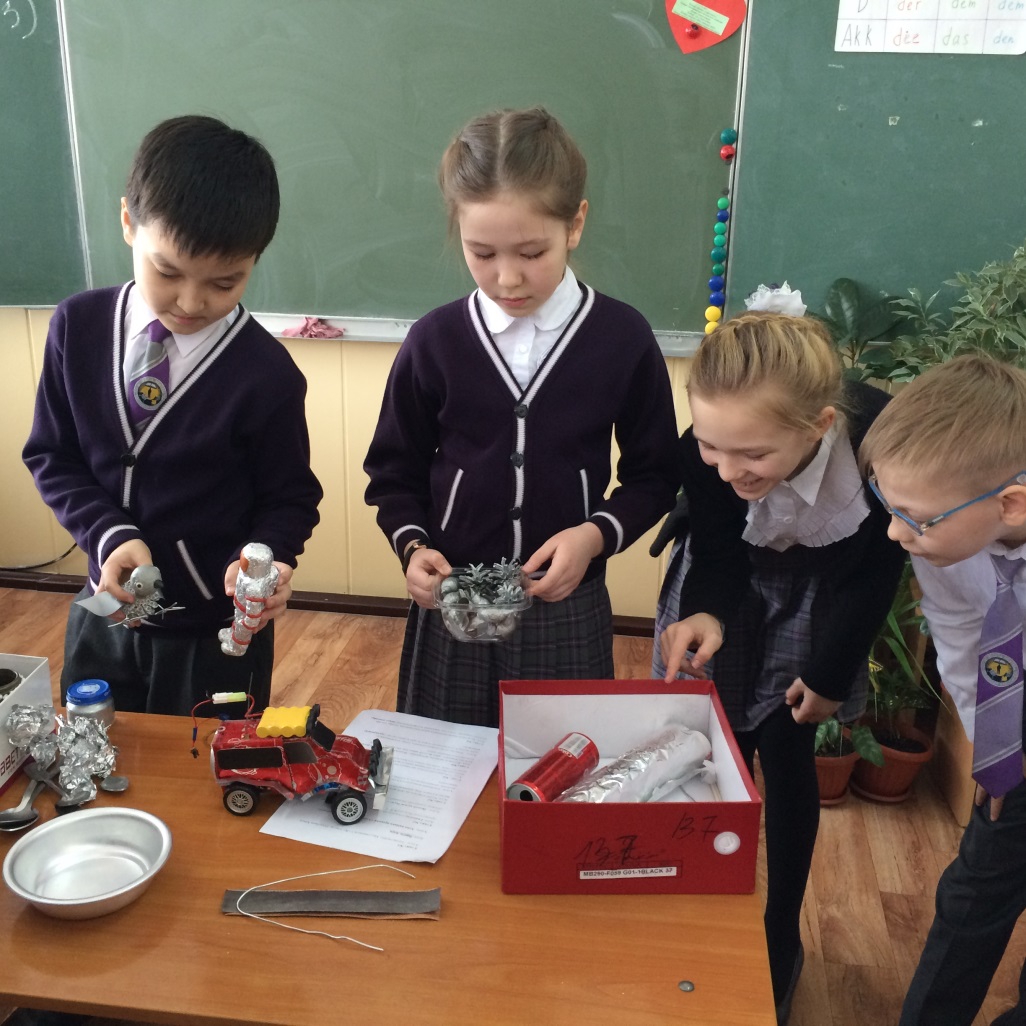 Научно-практическая конференция
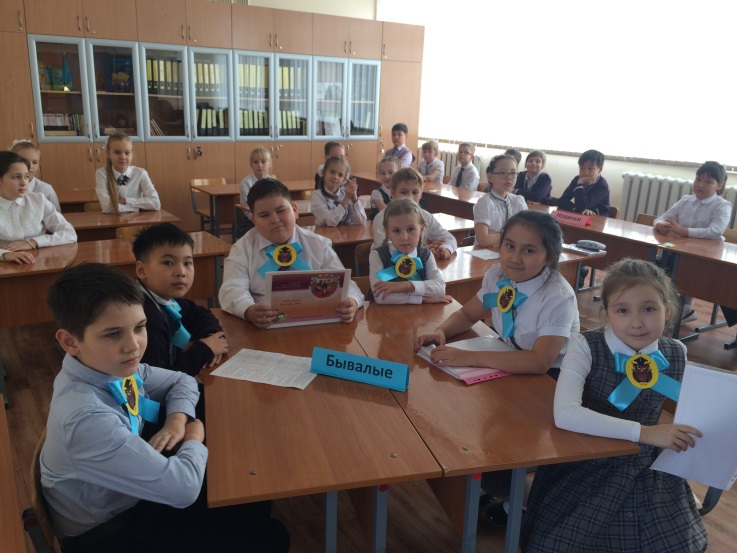 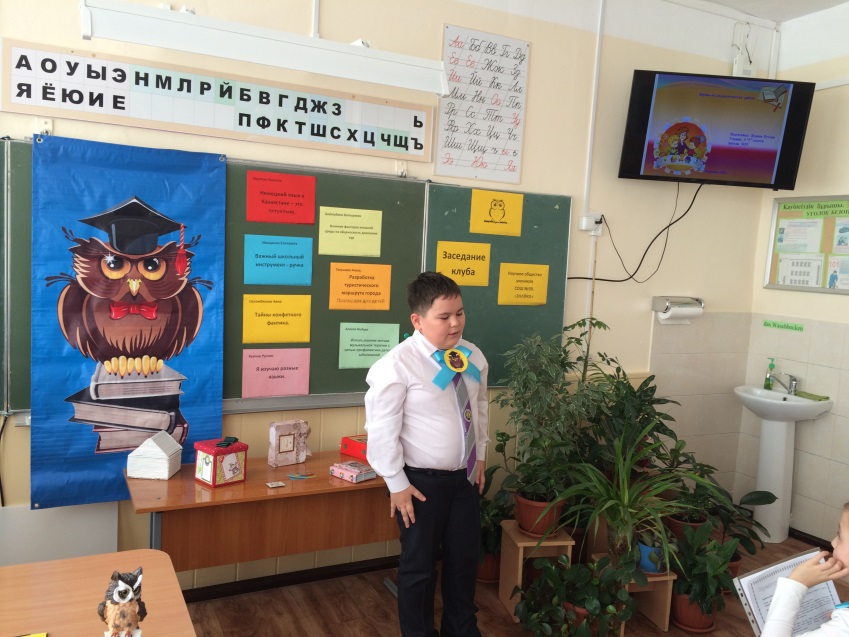 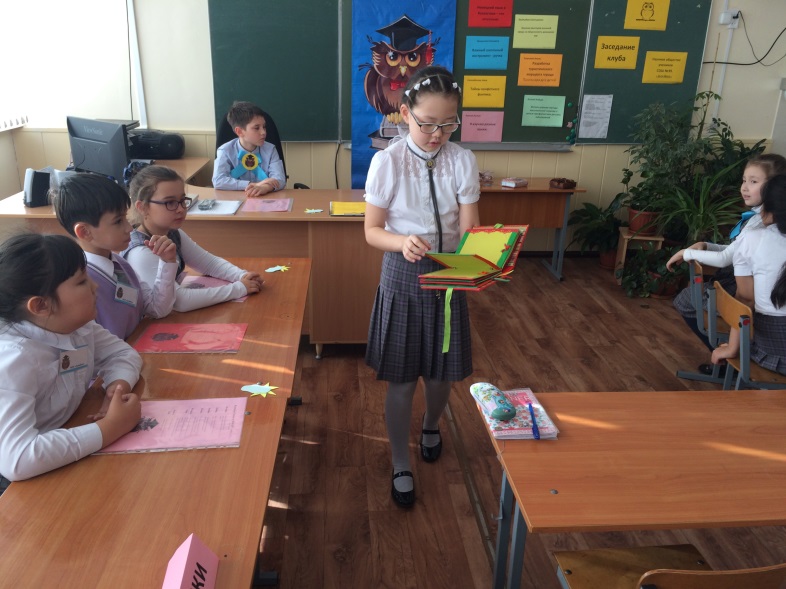 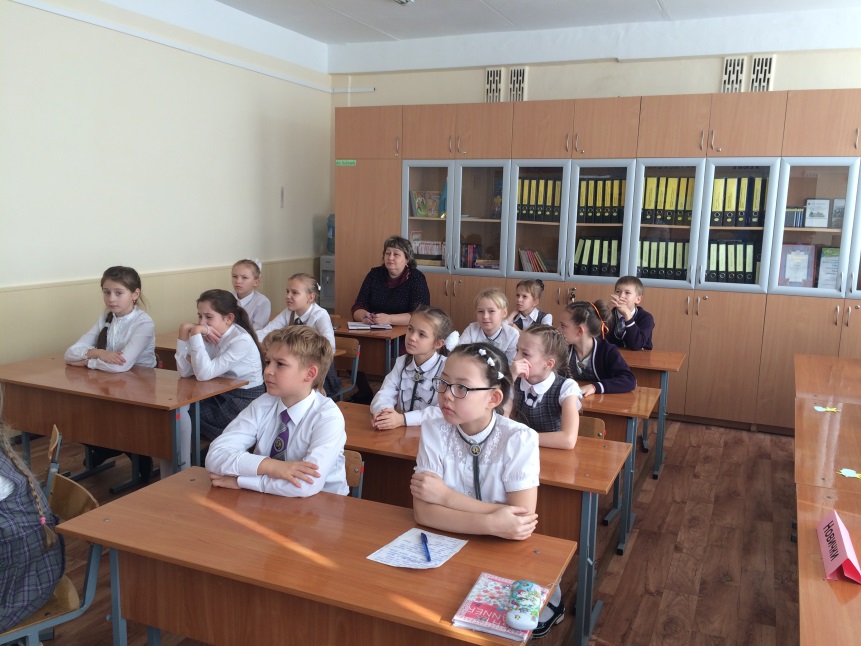 Праздник «День НАУКИ»
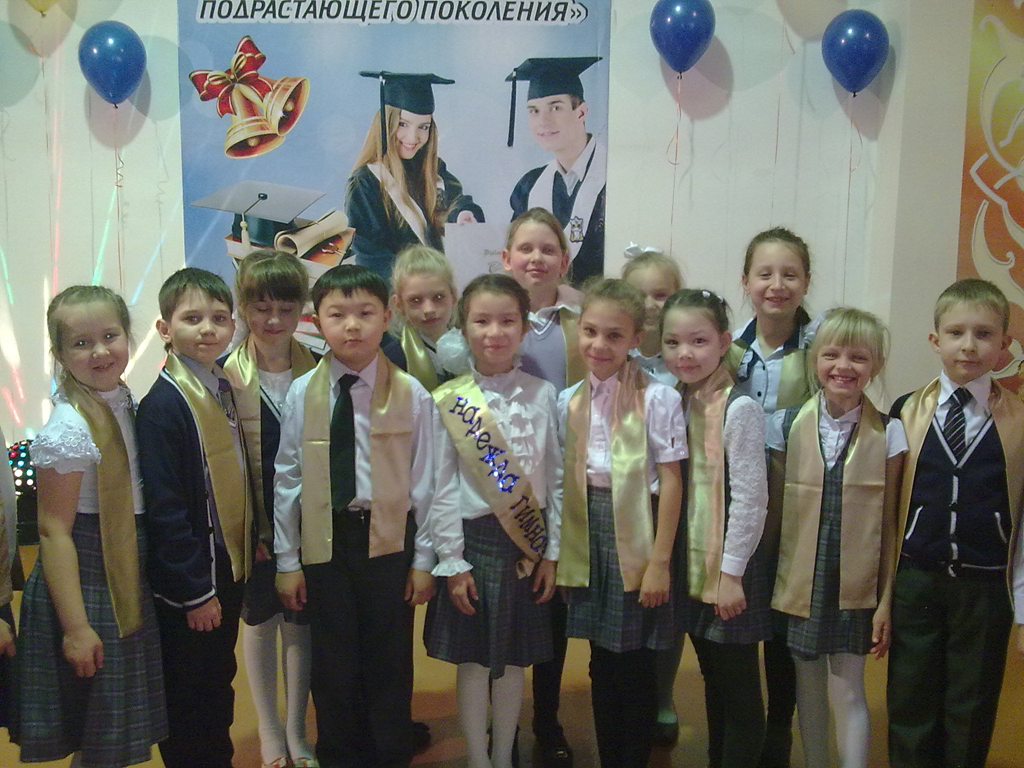 Участие в конкурсах
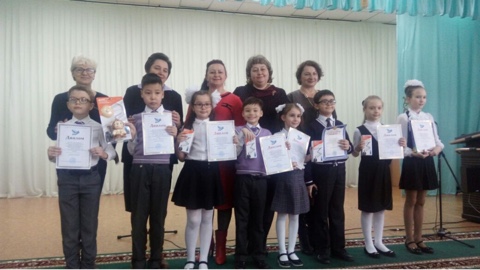 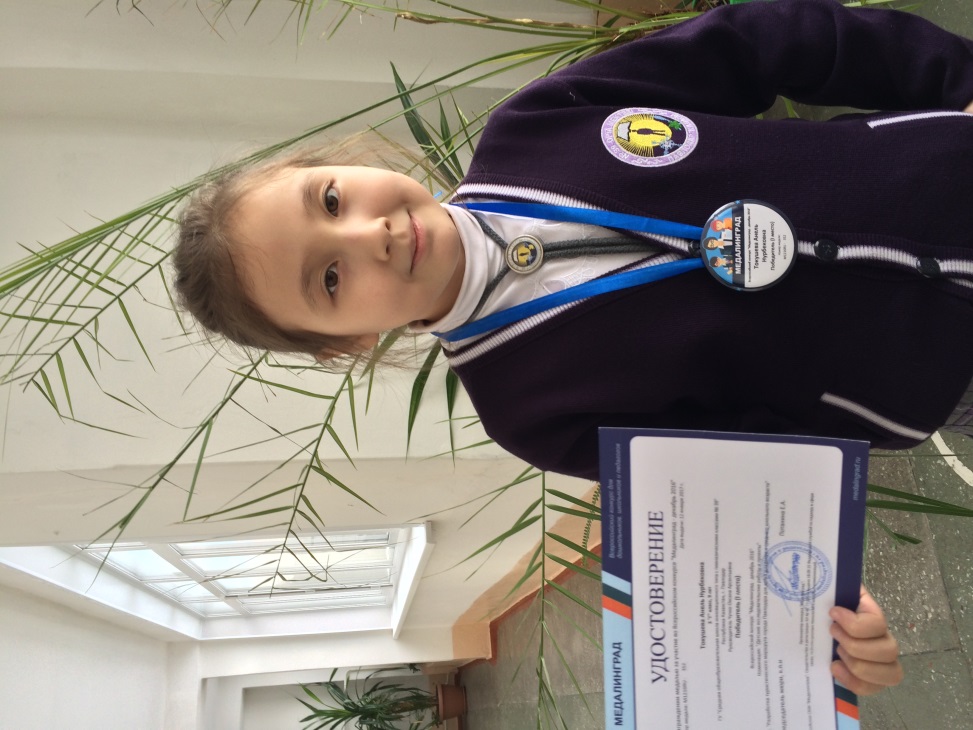 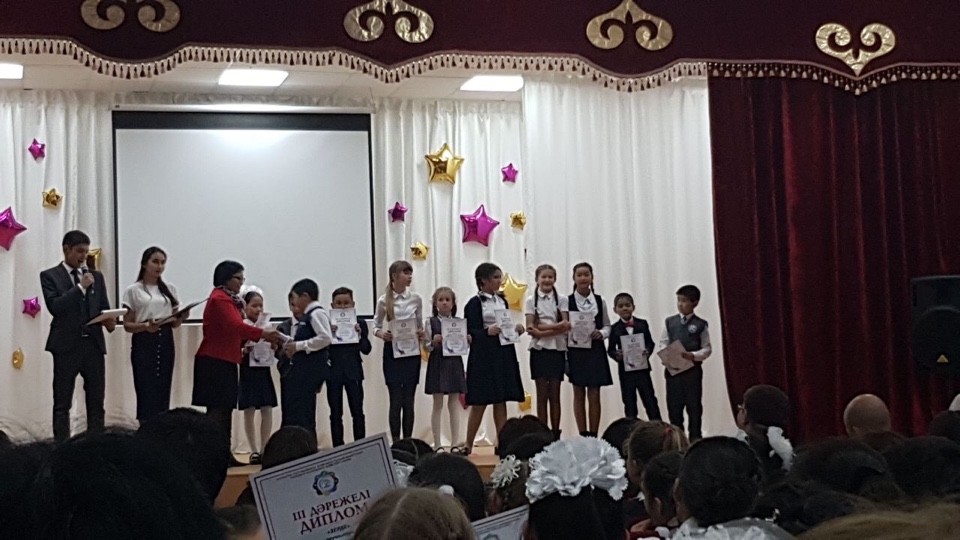 Анализ работы 2017 – 2019